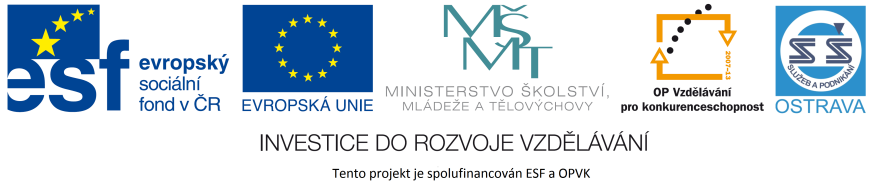 VY_32_INOVACE_ČJM4_5760_ZEM
Výukový materiál v rámci projektu OPVK 1.5 Peníze středním školám
Číslo projektu:		CZ.1.07/1.5.00/34.0883 
Název projektu:		Rozvoj vzdělanosti
Číslo šablony:   		III/2Datum vytvoření:		03.04.2013Autor:			Mgr. Petra ZemánkováUrčeno pro předmět:    	Český jazyk a literaturaTematická oblast:		Česká literatura po roce 1945	 
Obor vzdělání:		Masér sportovní a rekondiční (69-41-L/02)
			4. ročník                                            Název výukového materiálu:									Současná česká tvorba – učební materiál s úkoly
Popis využití: 		prezentace s využitím dataprojektoru a 				notebooku

Čas:  			15 minut
ČESKÁ LITERATURA PO ROCE 1989
zlomem ve vývoji literatury se stala listopadová (tzv. sametová) revoluce
po ní se do knihoven a knihkupectví začaly vracet dosud zakázané či netolerované knihy
do republiky se vraceli exiloví spisovatelé, kteří mohli a mohou vydávat své knihy nyní již svobodně
zanikla exilová nakladatelství a samizdatové edice
ÚKOL Č. 1 – Vysvětli pojmy exil a samizdat.
ČESKÁ LITERATURA PO ROCE 1989
vydávají se překlady knih ze zahraničí, které do této doby nemohly vyjít (hodně západní literatura)
česká literatura začíná reagovat na literaturu světovou
je těžké zatím hodnotit kvalitu vydávaných knih (pokud se nejedná o klasickou literaturu) – ještě nemáme dostatečný odstup
ČESKÁ LITERATURA PO ROCE 1989
ÚKOL Č. 2 – Která „oddělení“ dnes najdete v knihkupectví – tzn. knihy jakého zaměření dnes knihkupectví nabízejí?

POEZIE – v důsledku přednostního vydávání samizdatových a exilových sbírek byli nově vydávaní básníci opomíjeni
oblíbenými jsou např. Jan Skácel, Oldřich Mikulášek, Jiří Žáček, Ivan Martin Jirous aj.
ČESKÁ LITERATURA PO ROCE 1989
PRÓZA – stejně jako v poezii se i v próze vydávají díla spisovatelů exilových a samizdatových
v nové tvorbě se objevují prvky, které byly často potlačovány a mladým autorům chyběly - erotika a bezprostřední humor 
odráží se zde i vliv postmoderny
z nových autorů se nejvíce prosadili Petr Šabach, Michal Viewegh, Halina Pawlowská, Bára Nesvadbová
ČESKÁ LITERATURA PO ROCE 1989
ÚKOL Č. 3 – Která díla výše uvedených autorů jsou vám známa? Která se dočkala filmového zpracování?

DRAMA – divadlo se díky listopadové revoluci stalo centrem politického i kulturního dění 
začaly se hrát hry zakázaných autorů
následoval hluboký propad – divadla se začala potýkat s nedostatkem diváků
ČESKÁ LITERATURA PO ROCE 1989
navíc i do divadel dorazily restituce
kvůli špatné ekonomické situaci byla mnohá divadla nucena ukončit svou činnost
počátkem 90. let se vynořil nový fenomén – muzikály, rockové a popové opery
tento trend oblíbenosti trvá až dodnes
ÚKOL Č. 4 – Které muzikály či další hudební díla tohoto typu znáte?
POUŽITÁ LITERATURA:

PROKOP, V.:  Přehled české literatury 20. století. Sokolov 2001. 
HANUŠKA, P., NOVOTNÝ, V.: Česká literatura ve zkratce 4. Praha 2001.
http://cs.wikipedia.org/wiki/%C4%8Cesk%C3%A1_literatura_po_roce_1990
http://www.czechlit.cz/nova-literatura/
http://www.vysokeskoly.cz/maturitniotazky/cesky-jazyk/ceska-literatura-od-roku-1989-do-soucasnosti